Non-Alcoholic Consumption vs. Alcoholic Consumption
By Pablo Lara, Dennis Trotter Jr., & Ahou Eby
INTRODUCTION
A non-alcoholic drink, also called soft drink, it is a beverage that contains no alcohol.
An alcohol beverage contains ethyl alcohol.
People drink a lot of different things to quench their thirst today, our research is conducted to find what people drink  the most.
HYPOTHESIS
Do people drink more alcoholic or non-alcoholic beverages?
What drinks do they mostly like?
Can we correlate this data to establish which liquids are drunk most and why?
What are the expectations?
Population
The object of this experiment is to attempt to determine if there is a relationship between weekly non-alcoholic and alcoholic beverages consumed by people; the data recorded is based on a survey of 75  NYC College of Technology students, and some friends.
Variables
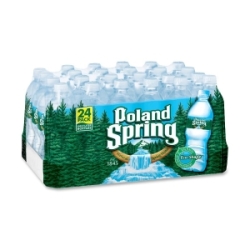 Hot and cold weather. 
Females and males of different ages. 
The different types of alcoholic and non-alcoholic beverages consumed.
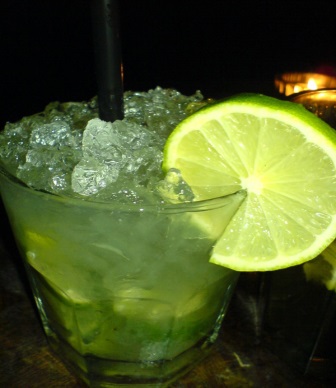 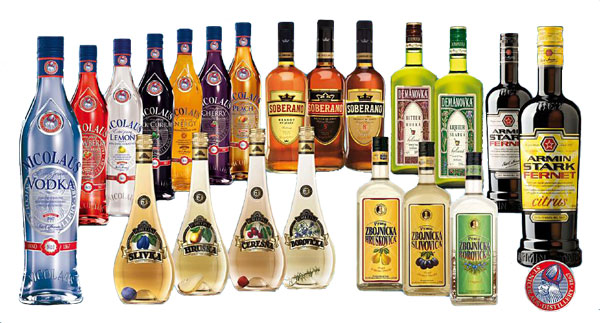 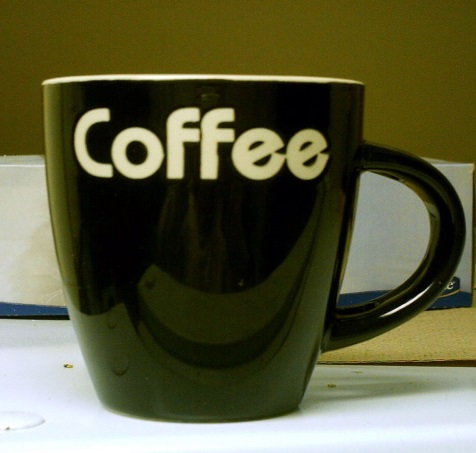 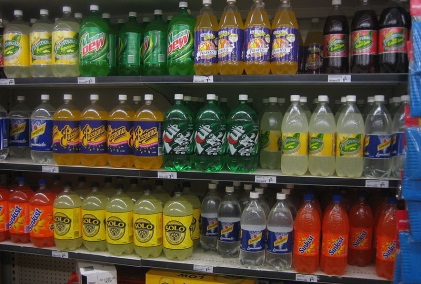 DATA COLLECTING
The data collected was for drinks consumed in a week.
A pen and pencil survey was conducted among students at NYCCT and in neighborhood in New York City and ourselves.
Data Set 1(1-75)
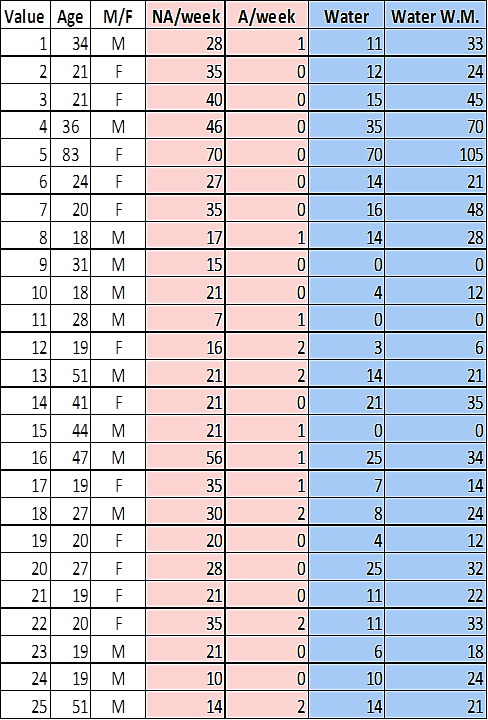 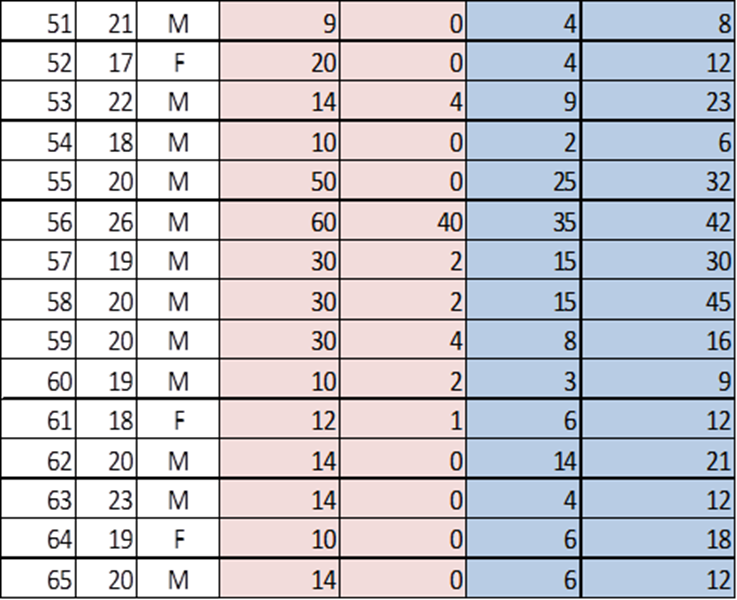 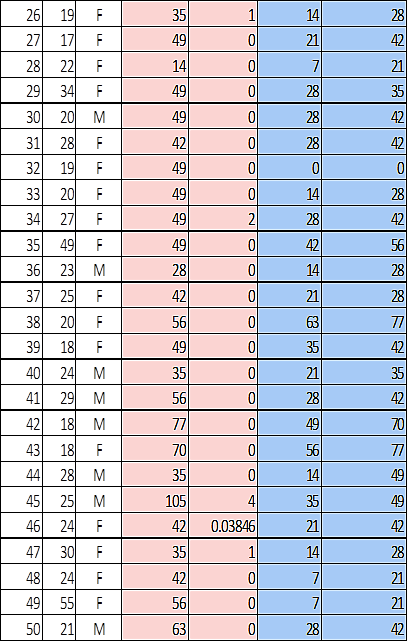 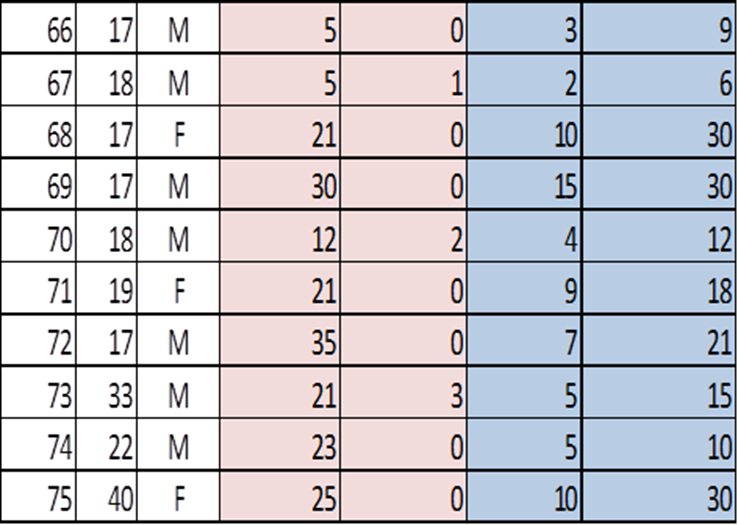 Data Set 2(1-75)
STUDY DESIGN
The correlation between alcoholic and non-alcoholic beverage is 0.15667037 and we have a positive & strong correlation, because the slope is 0.038 and the tend line increases.
Descriptive Statistics
Non Alcohol Vs. Alcohol(Male vs. Female)
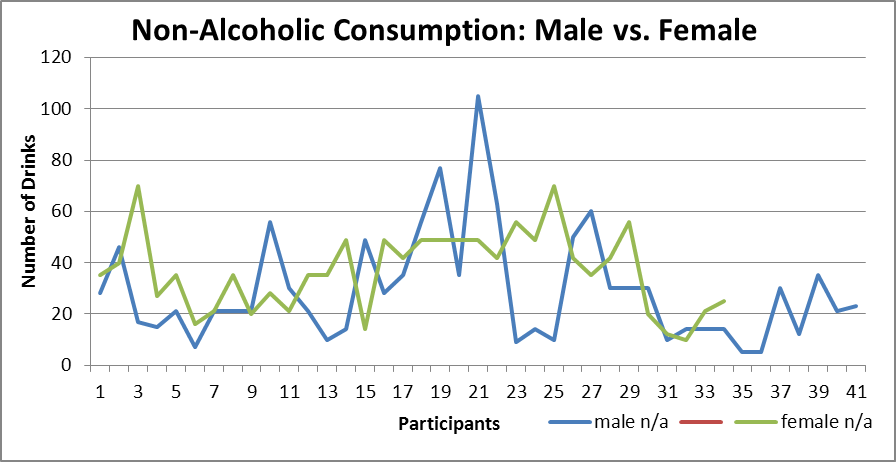 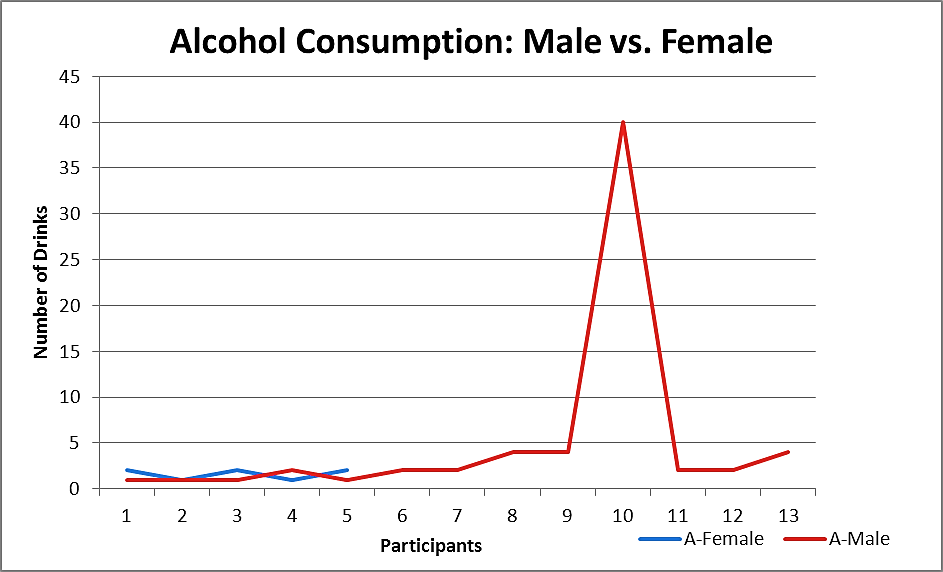 Conclusion
People consumed more non-alcoholic beverages, especially soda.
The correlation of our data for the given variables was positive and very close to  what we expected.
THANK YOUAND GOODBYE